15-1
These materials are by the Kongki Ka Project and are made available to you under the terms of the Creative Commons Attribution ShareAlike license 4.0.
You have permission to share and redistribute these materials in any format and to make reasonable revisions and adaptations of this translation, provided that:
You include the above licence and source information.
If you redistribute these materials or create derivatives, you must distribute your contributions under the same license as the original.
 
The Holy Bible, Berean Standard Bible, BSB is produced in cooperation with Bible Hub, Discovery Bible, OpenBible.com, and the Berean Bible Translation Committee. This text of God's Word has been dedicated to the public domain.
 
Tibetan text is from the The Holy Bible in Modern Literary Tibetan, New Tibetan Bible translation.
This translation is made available under the terms of the Creative Commons Attribution-NonCommercial-NoDerivatives 4.0 International license.
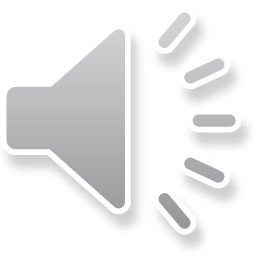 [Speaker Notes: ch]
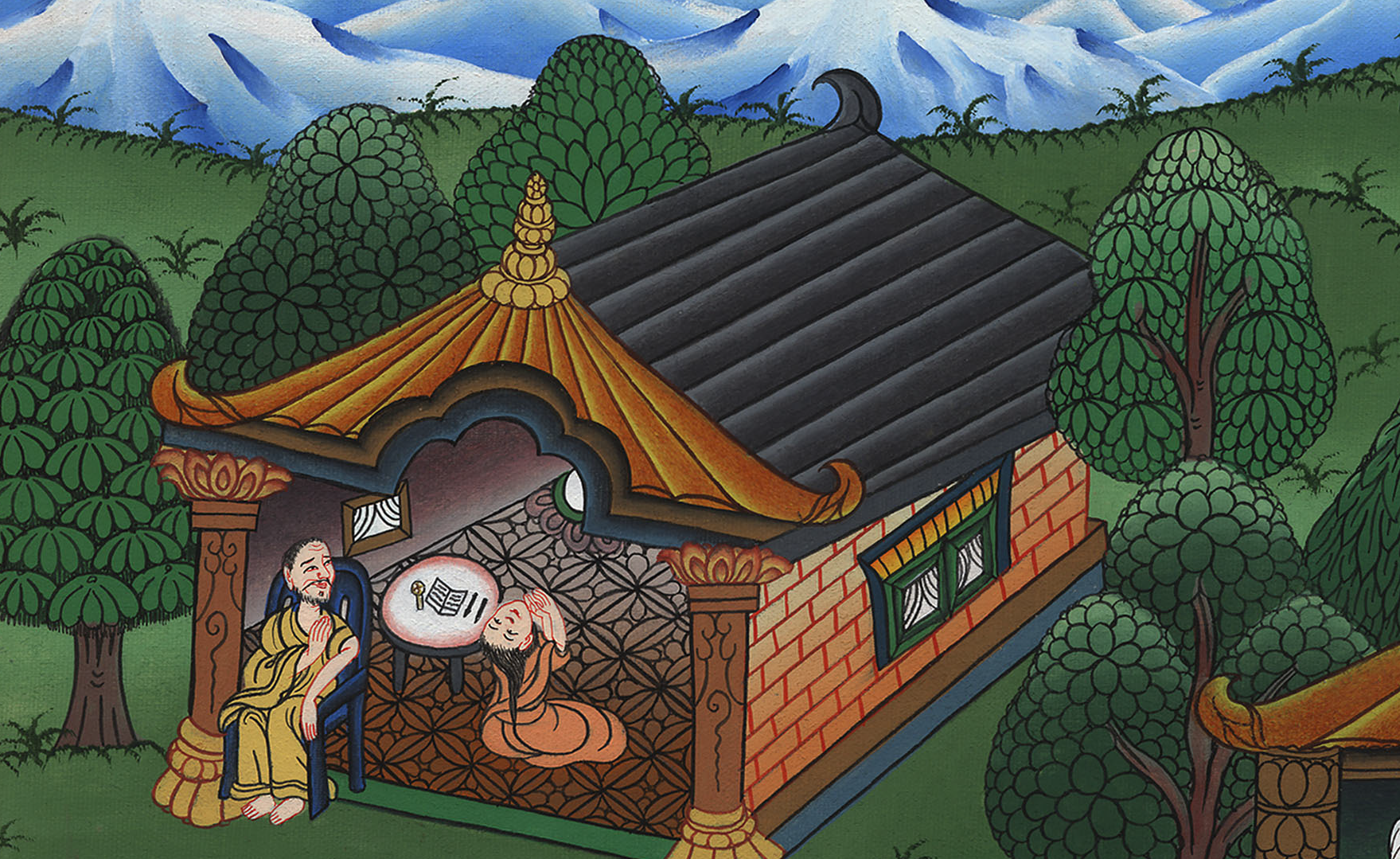 སཱ་མུ་ཨེལ་དང་པོ 1
ཧན་ནཱ་དང་ཨེ་ལི།
1. Hannah crying out to God - 1 Samuel1:1-28 (Left Top)
སཱ་མུ་ཨེལ་དང་པོ 1
ཧན་ནཱ་དང་ཨེ་ལི།
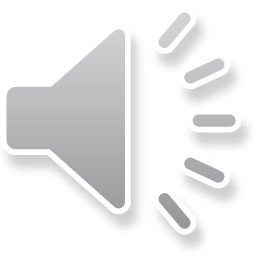 [Speaker Notes: 15 Life of Samuel 1. Hannah crying out to God - 1 Samuel 1:1-28 (Left Top) 2. Samuel hears God’s voice – 1 Saumel 3:1-21 (Center Top) 3. Death of Eli – 1 Samuel 4:1-18 (Right Top) 4. Dagon idol bows to Arc – 1 Samuel 5:1-12 (Right Center) 5. Arc returned to Israel – 1 Samuel 6:1 – 7:4 (Bottom) 6. Assembly at Mizpah & victory over Philistines – 1 Samuel 7:3-17 (Left Center)]
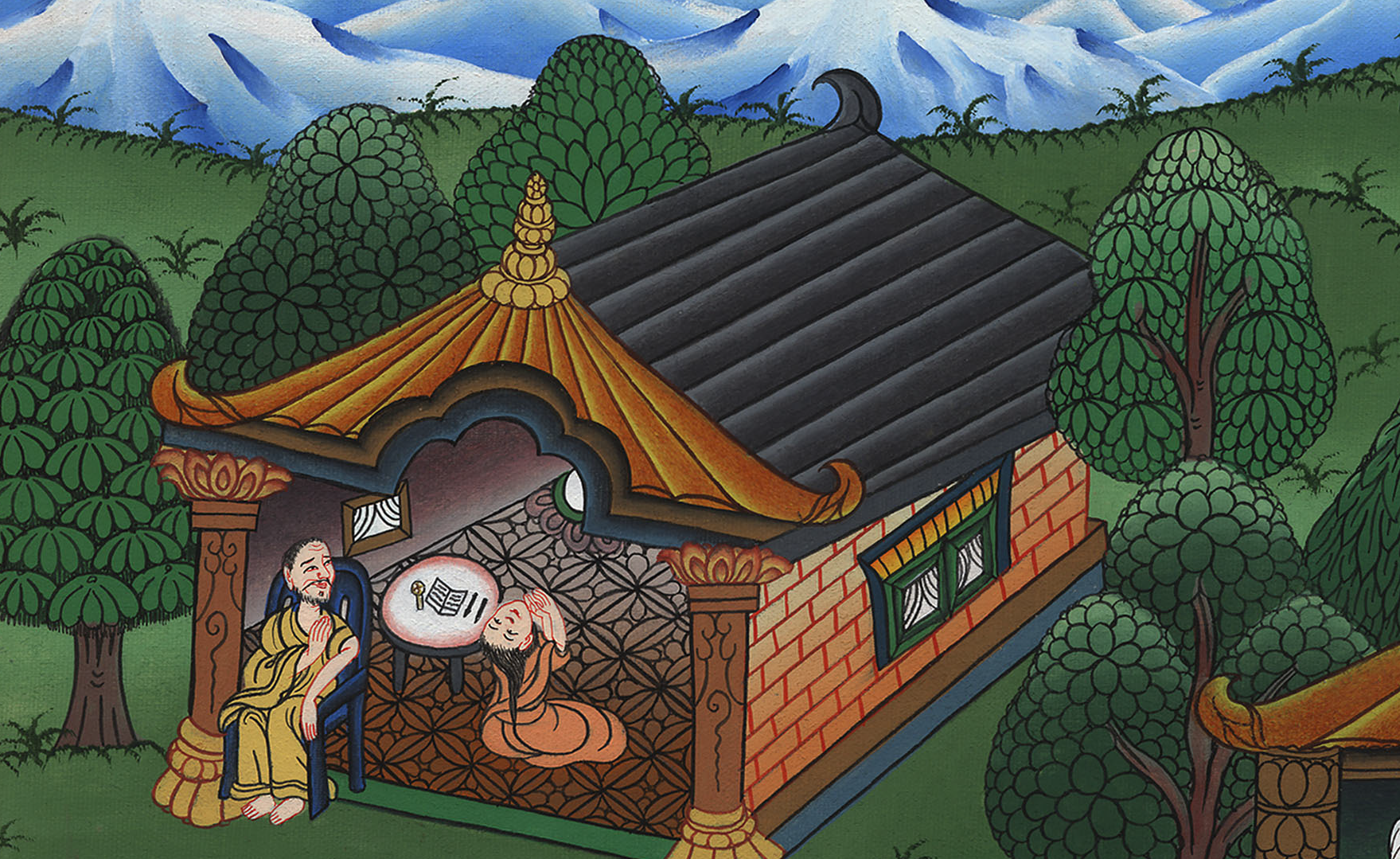 སཱ་མུ་ཨེལ་དང་པོ 1
ཧན་ནཱ་དང་ཨེ་ལི།
This work is licensed under a Creative Commons Attribution-ShareAlike 4.0 International License
1:1Now there was a man named Elkanah who was from Ramathaim-zophim  in the hill country of Ephraim.…..
1:1དེ་ཡང་ཨེ་ཕཱར་ཡིམ་རི་ཁུལ་གྱི་རཱ་མ་ཙུབ་ཅེས་པའི་ཡུལ་དུ་མིང་ལ་ཨེལ་ཁ་ནཱ་ཟེར་བའི་མི་ཞིག་ཡོད་ཅིང་།…
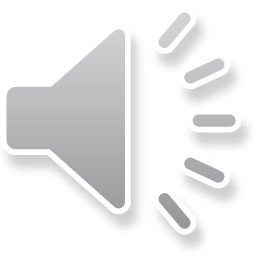 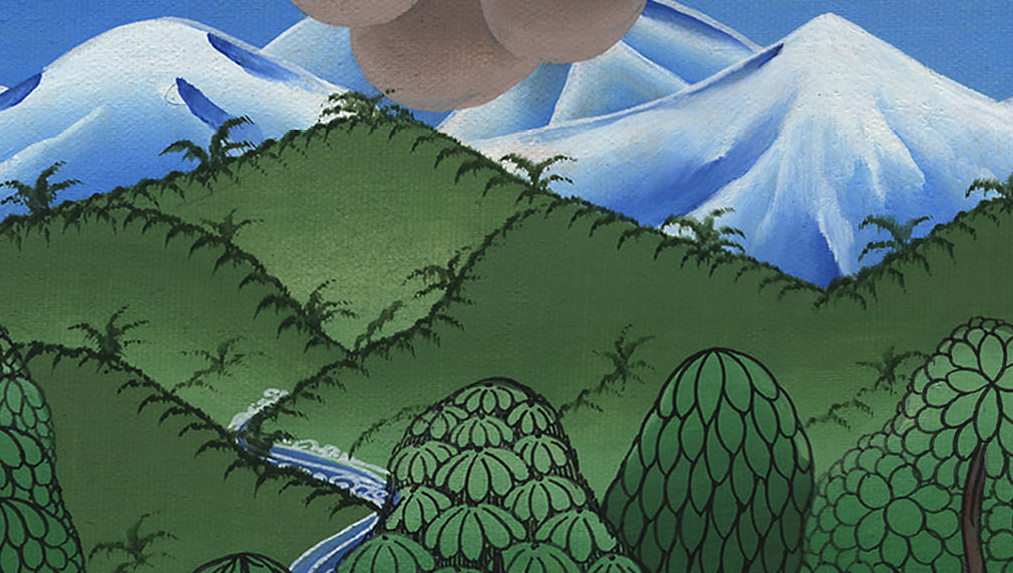 སཱ་མུ་ཨེལ་དང་པོ 1:1
2He had two wives, one named Hannah and the other Peninnah. And Peninnah had children, but Hannah had none.
2ཨེལ་ཁ་ནཱ་ལ་ཆུང་མ་གཉིས་ཡོད་ཅིང་། གཅིག་གི་མིང་ལ་ཧན་ནཱ་ཞེས་དང་། གཞན་པའི་མིང་ལ་ཕེན་ནེ་ནཱ་ཞེས་ཟེར། ཕེན་ནེ་ནཱ་ལ་ཕྲུ་གུ་ཡོད་པ་དང་། ཧན་ནཱ་ལ་ཕྲུ་གུ་མེད་དོ། །
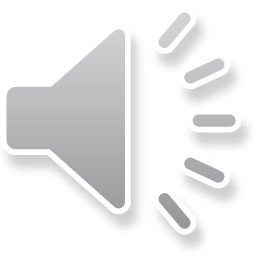 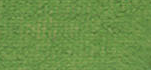 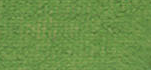 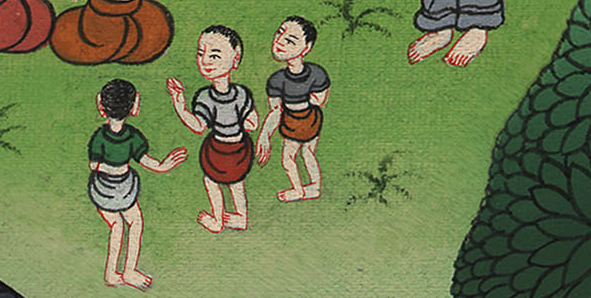 སཱ་མུ་ཨེལ་དང་པོ 1:2
3Year after year Elkanah would go up from his city to worship and sacrifice to the Lord of Hosts at Shiloh, where Eli’s two sons, Hophni and Phinehas, were priests to the Lord.
3དཔུང་ཚོགས་ཀུན་གྱི་དཀོན་མཆོག་ཡ་ཝཱེ་ལ་ཕྱག་འཚལ་བ་དང་མཆོད་པ་འབུལ་བའི་ཕྱིར་དུ། ཁོ་རང་ལོ་རེ་བཞིན་རང་གི་གྲོང་ཁྱེར་ནས་ཞི་ལོ་ཡུལ་དུ་ཕྱིན་པ་དང་། དེ་རུ་ཨེ་ལིའི་བུ་ཧོ་ཕེ་ནིས་དང་ཕེ་ནེ་ཧཱ་གཉིས་ནི་དཀོན་མཆོག་ཡ་ཝཱེ་ལ་མཆོད་དཔོན་བྱས་ཡོད་དོ། །
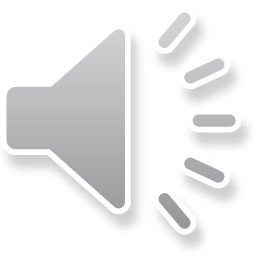 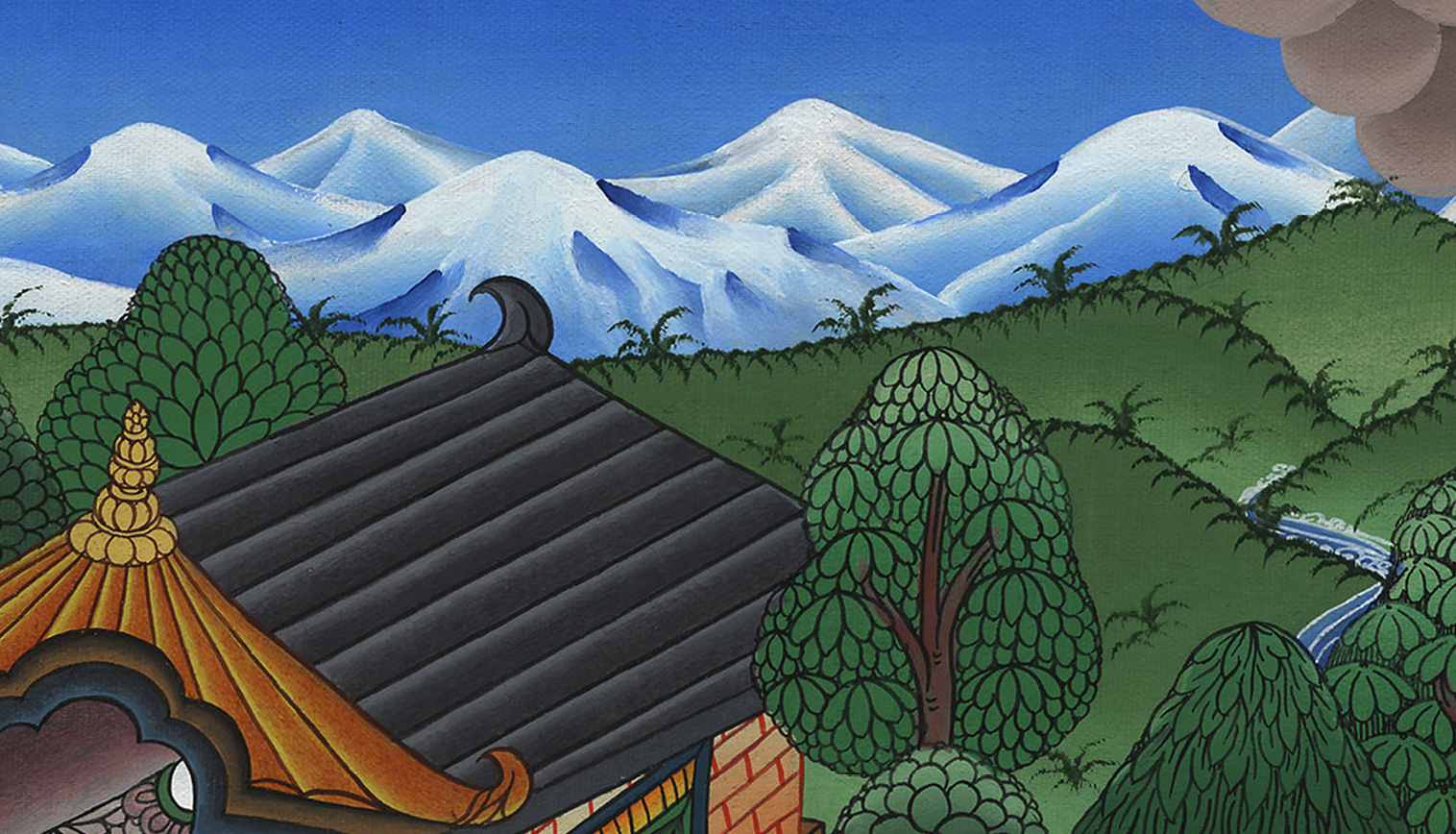 སཱ་མུ་ཨེལ་དང་པོ 1:3
6Because the Lord had closed Hannah’s womb, her rival would provoke her and taunt her viciously.
6དཀོན་མཆོག་ཡ་ཝཱེས་ཁོ་མོར་མངལ་མི་ཆགས་པར་མཛད་པའི་རྐྱེན་གྱིས། ཕེན་ནེ་ནཱ་ཡིས་ཀྱང་མོ་ལ་བརྙས་པའི་ཆེད་དུ་ཁོང་ཁྲོ་བསླངས།
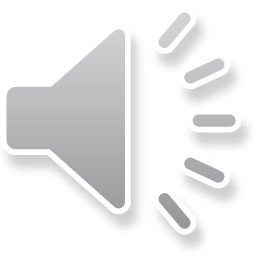 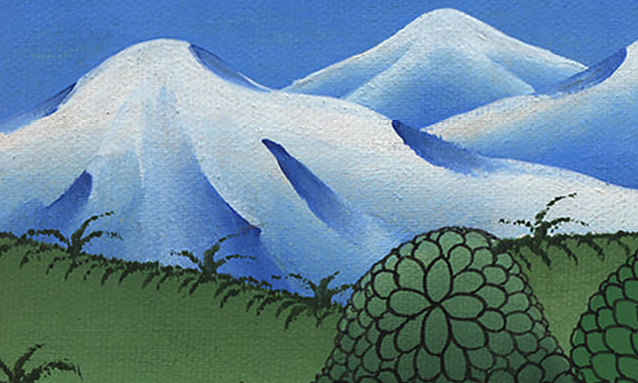 སཱ་མུ་ཨེལ་དང་པོ 1:6
7And this went on year after year. Whenever Hannah went up to the house of the Lord, her rival taunted her until she wept and would not eat.
7དེ་ནས་ཁོ་མོ་ལོ་རེ་བཞིན་དཀོན་མཆོག་ཡ་ཝཱེའི་བཞུགས་གནས་སུ་འགྲོ་སྐབས་ཕེན་ནེ་ནཱ་ཡིས་ཁོ་མོར་དྲག་ཏུ་བརྙས་པས་ངུས་ཤིང་ཟས་ཀྱང་མ་བསྟེན་པ་རེད།
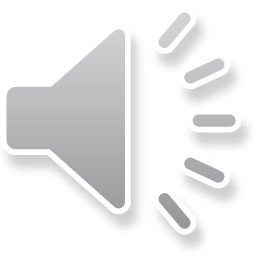 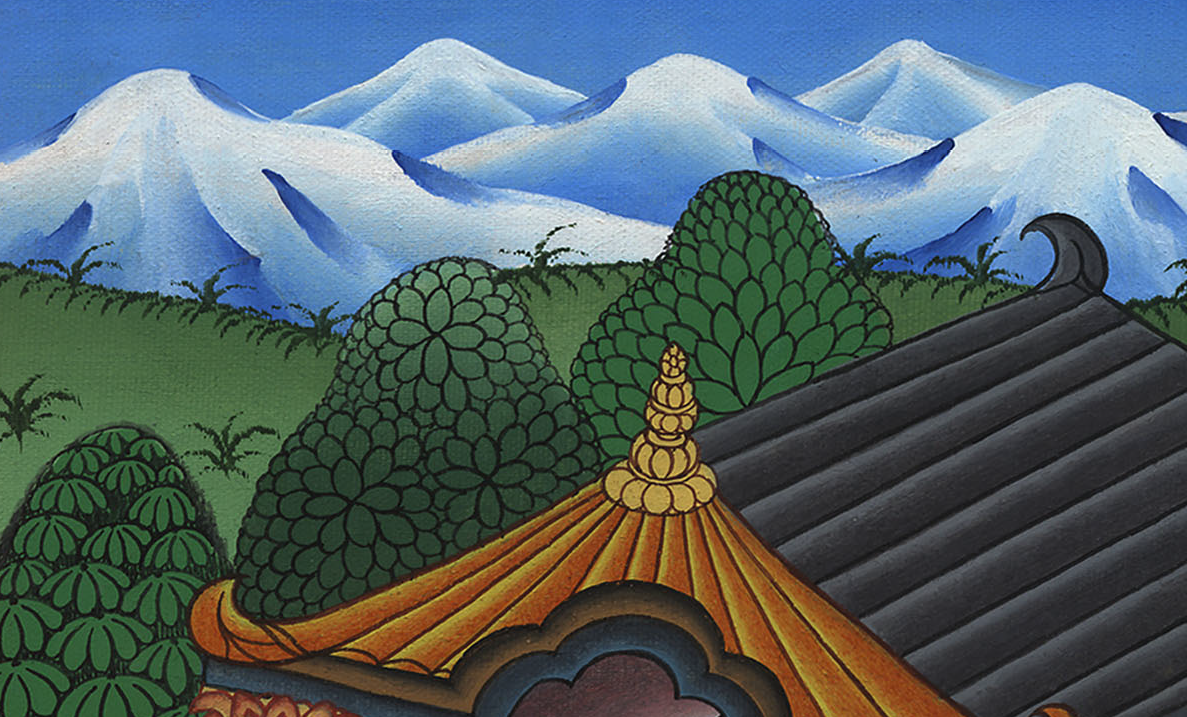 སཱ་མུ་ཨེལ་དང་པོ 1:7
8“Hannah, why are you crying?” her husband Elkanah asked. “Why won’t you eat? Why is your heart so grieved? Am I not better to you than ten sons?”
8ཡང་ཨེལ་ཁ་ནཱ་ཡིས་ཁོ་མོར། ཀྱེ་ཧན་ནཱ། ཁྱོད་རང་ངུས་ནས་ཟས་མི་བསྟེན་པ་དང་སེམས་སྐྱོ་བ་ཅི་ཡིན་ནམ། ཁྱོད་ལ་བུ་བཅུ་ལས་ཀྱང་ང་རང་ཡོད་པས་མི་བཟང་ངམ་ཞེས་དྲིས་སོ། །
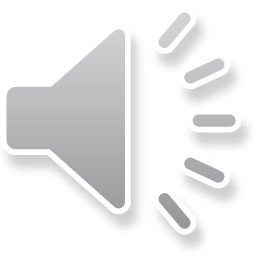 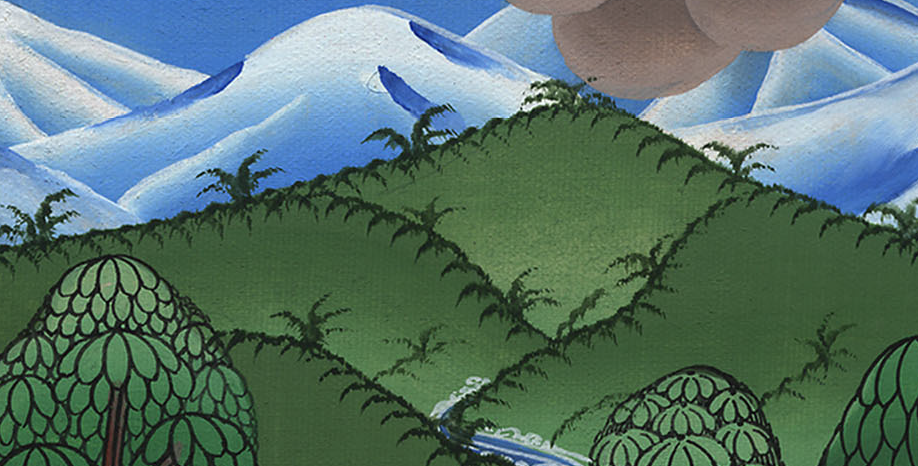 སཱ་མུ་ཨེལ་དང་པོ 1:8
9So after they had finished eating and drinking in Shiloh, Hannah stood up.
9ཡང་དེ་དག་གིས་ཞི་ལོ་རུ་བཟའ་བཏུང་སྤྱད་རྗེས་ཧན་ནཱ་ཡར་ལངས་པ་དང་།
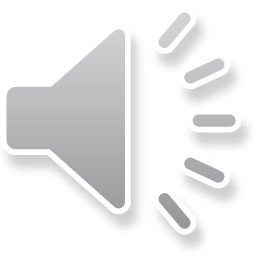 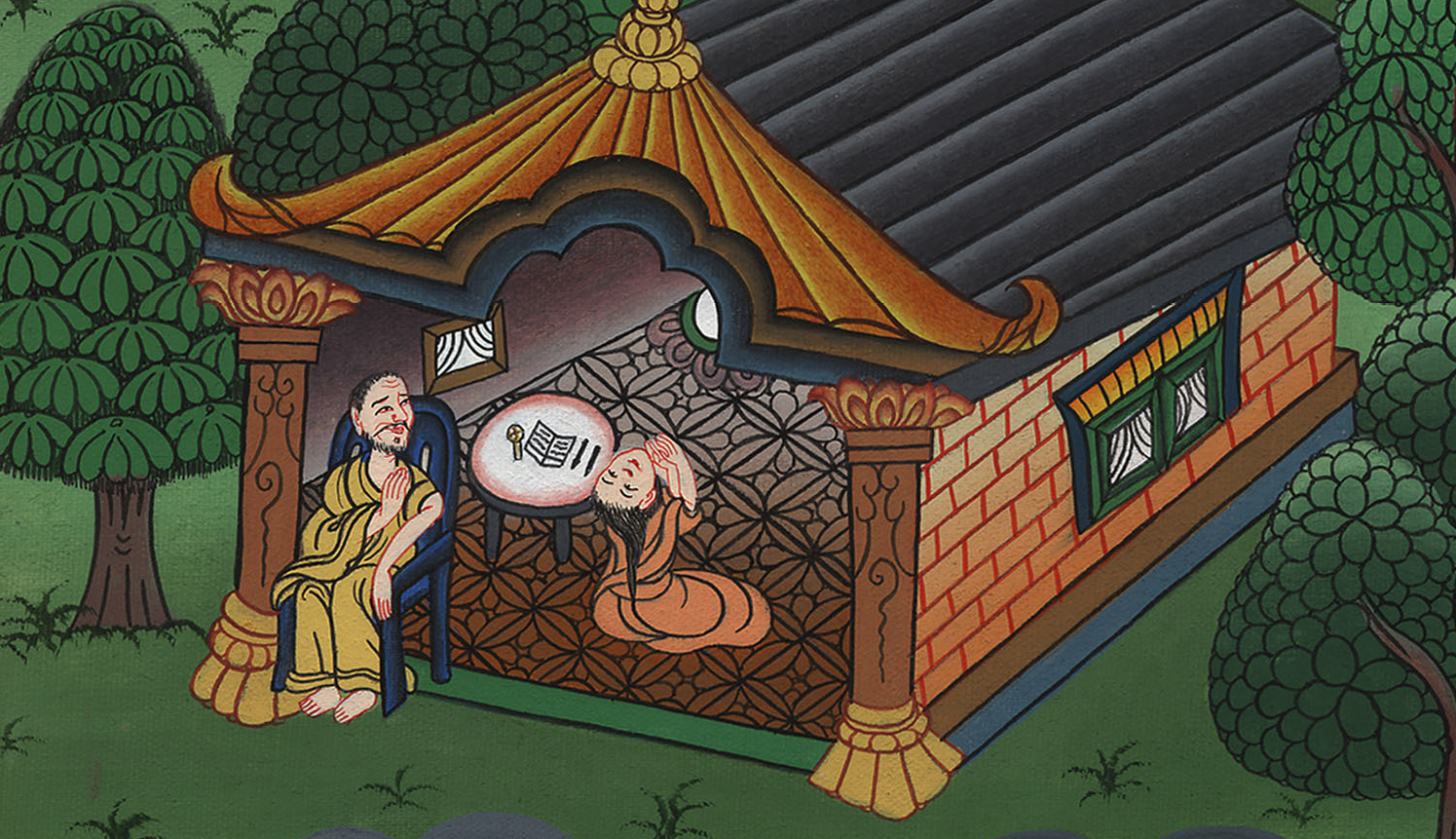 སཱ་མུ་ཨེལ་དང་པོ 1:9
Now Eli the priest was sitting on a chair by the doorpost of the temple of the Lord.
10In her bitter distress, Hannah prayed to the Lord and wept with many tears.
མཆོད་དཔོན་ཨེ་ལི་ནི་དཀོན་མཆོག་ཡ་ཝཱེའི་གུར་མཆོག་གི་སྒོ་འགྲམ་དུ་འདུག་སྟེགས་ཤིག་གི་སྟེང་བསྡད་ཡོད་པ་ལ། 10ཧན་ནཱ་སེམས་ཤིན་ཏུ་སྐྱོ་སྟེ་དྲག་ཏུ་ངུས་ཤིང་། དཀོན་མཆོག་ཡ་ཝཱེ་ལ་སྨོན་ལམ་ཞུས་པ་རེད།
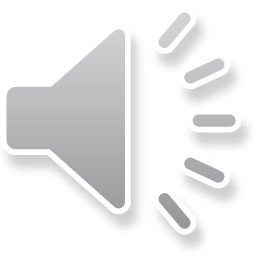 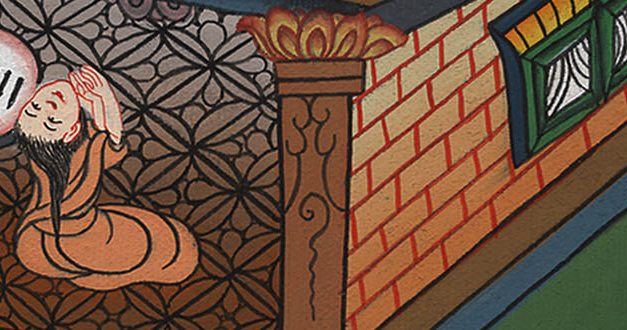 སཱ་མུ་ཨེལ་དང་པོ 1:10
11And she made a vow, pleading, “O Lord of Hosts, if only You will look upon the affliction of Your maidservant and remember me, not forgetting Your maidservant but giving her a son
11ཧན་ནཱ་ཡིས་འདི་ལྟར་དམ་བཅས་ཏེ། ཀྱེ་དཔུང་ཚོགས་ཀུན་གྱི་དཀོན་མཆོག་ཡ་ཝཱེ་ལགས། བདག་ལ་ཐུགས་བརྩེ་བར་དགོངས་ཤིག ཁྱེད་ཀྱི་གཡོག་མོ་བདག་གི་སྡུག་བསྔལ་འདི་ལ་གཟིགས་དང་། གལ་ཏེ་ཁྱེད་ཀྱིས་གཡོག་མོ་བདག་ལ་ཐུགས་མ་གཡེལ་བར་བུ་ཞིག་གནང་ན། བུ་དེ་ནི་ཇི་སྲིད་འཚོ་བའི་བར་དུ་དཀོན་མཆོག་ཡ་ཝཱེ་ཁྱེད་ལ་འབུལ་བར་བྱ་ཞིང་། དེའི་མགོ་ལ་སྐྲ་གྲིས་ཀྱང་ནམ་ཡང་རེག་པར་མི་བྱ་ཞེས་པའོ། །
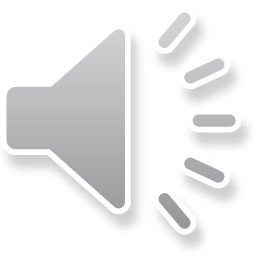 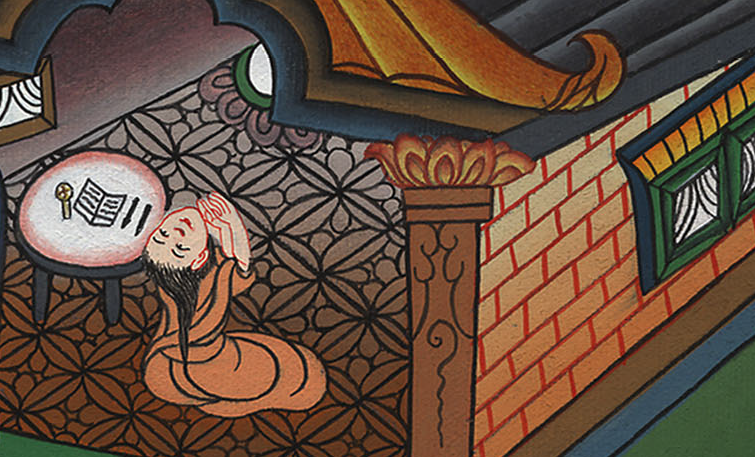 སཱ་མུ་ཨེལ་དང་པོ 1:11
then I will dedicate him to the Lord all the days of his life, and no razor shall ever come over his head.”
11ཧན་ནཱ་ཡིས་འདི་ལྟར་དམ་བཅས་ཏེ། ཀྱེ་དཔུང་ཚོགས་ཀུན་གྱི་དཀོན་མཆོག་ཡ་ཝཱེ་ལགས། བདག་ལ་ཐུགས་བརྩེ་བར་དགོངས་ཤིག ཁྱེད་ཀྱི་གཡོག་མོ་བདག་གི་སྡུག་བསྔལ་འདི་ལ་གཟིགས་དང་། གལ་ཏེ་ཁྱེད་ཀྱིས་གཡོག་མོ་བདག་ལ་ཐུགས་མ་གཡེལ་བར་བུ་ཞིག་གནང་ན། བུ་དེ་ནི་ཇི་སྲིད་འཚོ་བའི་བར་དུ་དཀོན་མཆོག་ཡ་ཝཱེ་ཁྱེད་ལ་འབུལ་བར་བྱ་ཞིང་། དེའི་མགོ་ལ་སྐྲ་གྲིས་ཀྱང་ནམ་ཡང་རེག་པར་མི་བྱ་ཞེས་པའོ། །
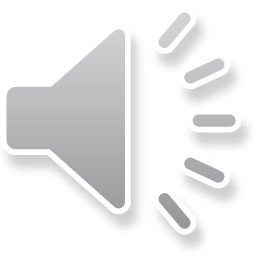 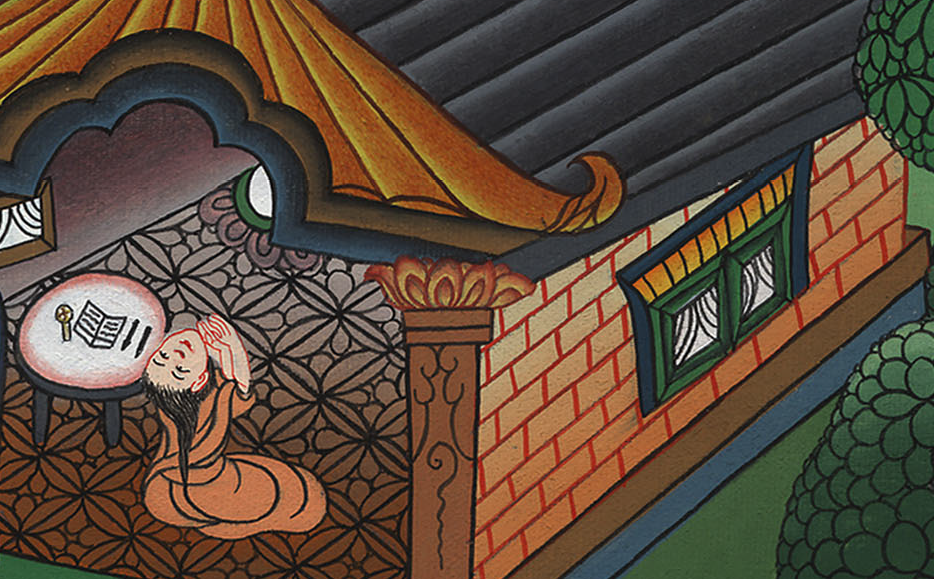 སཱ་མུ་ཨེལ་དང་པོ 1:11
12As Hannah kept on praying before the Lord, Eli watched her mouth.
12ཁོ་མོས་དཀོན་མཆོག་ཡ་ཝཱེའི་དྲུང་དུ་ཡུན་རིང་པོར་སྨོན་ལམ་བཏབ་པའི་ཚེ། ཨེ་ལིས་བུད་མེད་དེའི་ཁ་ལ་བལྟས།
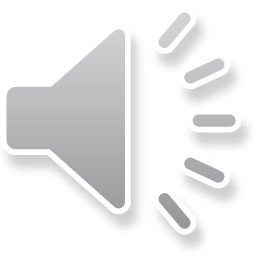 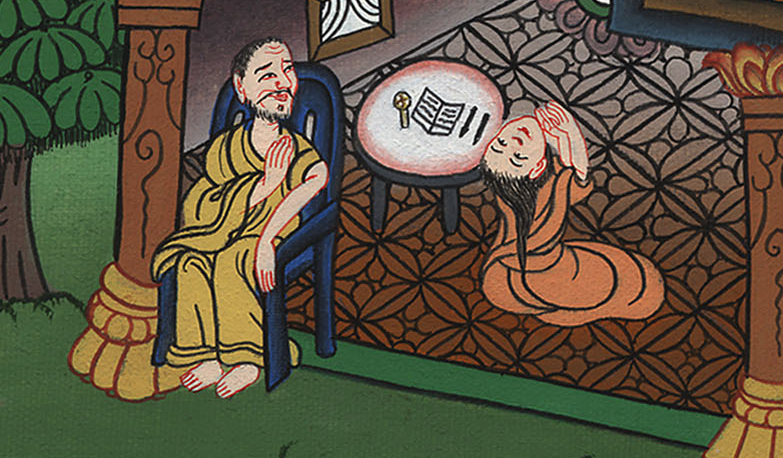 སཱ་མུ་ཨེལ་དང་པོ 1:12
13Hannah was praying in her heart, and though her lips were moving, her voice could not be heard.
So Eli thought she was drunk
13ཧན་ནཱས་སེམས་གཏིང་ནས་སྨོན་ལམ་བཏབ་ཅིང་སྐད་མ་བཏོན་པར་མཆུ་ཏོ་འབའ་ཞིག་འགུལ་བས། ཨེ་ལིས་བུད་མེད་དེ་ནི་ར་བཟི་བར་བསམས།
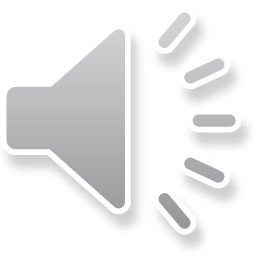 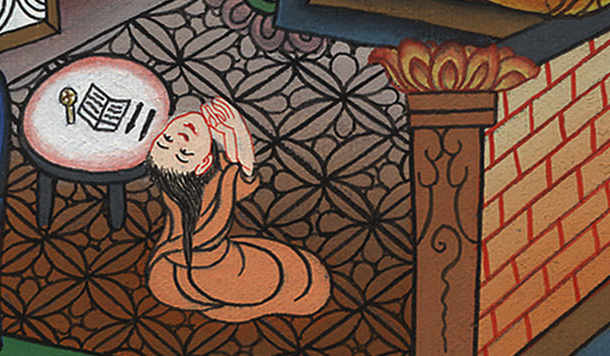 སཱ་མུ་ཨེལ་དང་པོ 1:13
14and said to her, “How long will you be drunk? Put away your wine!”
4དེའི་ཕྱིར་ཨེ་ལིས་ཁོ་མོར། ཁྱོད་དུས་ནམ་ཞིག་གི་བར་དུ་ར་བཟི་ནས་འདུག་གམ། ཁྱོད་ཀྱིས་ཆང་འཐུང་བར་མི་བྱའོ་ཞེས་བསྐུལ་བ་ན།
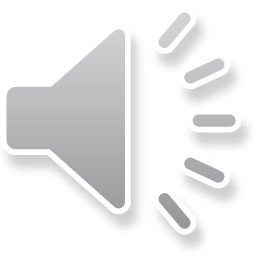 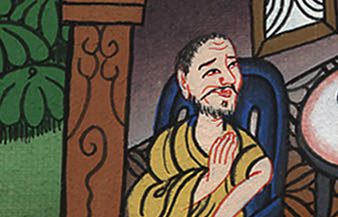 སཱ་མུ་ཨེལ་དང་པོ 1:14
15“No, my lord,” Hannah replied. “I am a woman oppressed in spirit. I have not had any wine or strong drink, but I have poured out my soul before the Lord.
15ཧན་ནཱས་དེའི་ལན་དུ། ཀྱེ་ཇོ་བོ་ལགས། དེ་ལྟར་མ་ཡིན། ངས་རྒུན་ཆང་དང་ཆང་གཞན་གང་ཡང་བཏུང་མེད་ཅིང་། ང་ནི་ཡིད་སེམས་སྐྱོ་བའི་བུད་མེད་ཅིག་ཡིན་པས། སྙིང་ནས་དཀོན་མཆོག་ཡ་ཝཱེ་ལ་སྨོན་ལམ་བཏབ་པ་ཡིན།
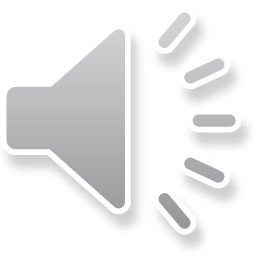 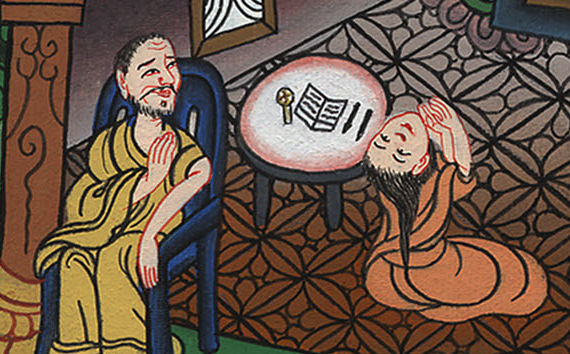 སཱ་མུ་ཨེལ་དང་པོ 1:15
16ཁྱེད་ཀྱི་གཡོག་མོ་ནི་སྤྱོད་པ་ངན་པ་ཞིག་ཡིན་པར་མི་བསམ་རོགས། མི་གཞན་གྱི་བརྙས་བཅོས་ཐེབས་པའི་རྐྱེན་གྱིས་སེམས་འཁྲུག་ཅིང་ཡིད་སྐྱོ་བར་གྱུར་ཏེ་ངག་བསྡམས་ནས་གསོལ་བ་བཏབ་པ་ཡིན་ཞེས་ཞུས།
16Do not take your servant for a wicked woman; for all this time I have been praying out of the depth of my anguish and grief.”
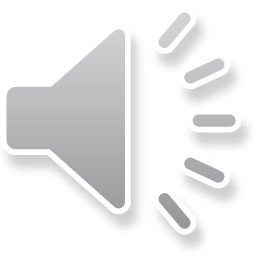 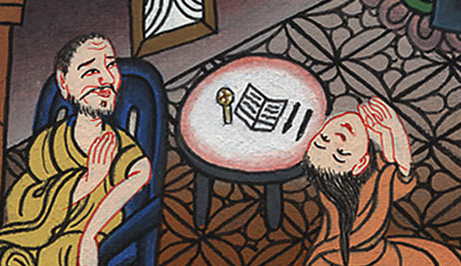 སཱ་མུ་ཨེལ་དང་པོ 1:16
17“Go in peace,” Eli replied, “and may the God of Israel grant the petition you have asked of Him.”
17དེའི་ལན་དུ་ཨེ་ལིས། ཁྱོད་རང་བདེ་བདེ་ལྷོད་ལྷོད་ངང་ཕྱིར་སོང་ཞིག ཡེས་ར་ཨེལ་གྱི་དཀོན་མཆོག་གིས་ཁྱོད་ཀྱིས་གསོལ་བ་བཏབ་པ་བཞིན་དུ་མཛད་པར་སྨོན་ཞེས་སྨྲས།
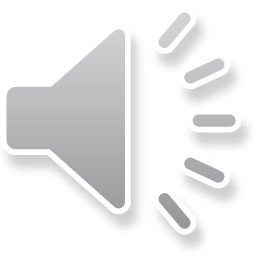 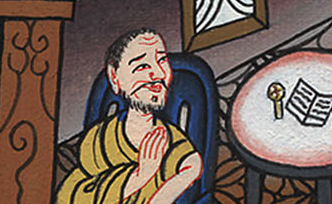 སཱ་མུ་ཨེལ་དང་པོ 1:17
18“May your maidservant find favor with you,” said Hannah. Then she went on her way, and she began eating again, and her face was no longer downcast.
18ཡང་ཁོ་མོས། ཁྱེད་ཀྱིས་གཡོག་མོ་བདག་ལ་ཐུགས་རྗེས་གཟིགས་རོགས་ཞེས་ཞུས་ནས། བུད་མེད་དེ་རང་གི་ལམ་དུ་ཕྱིན་ཏེ། དེར་བཟའ་བཏུང་སྤྱད་ནས་གདོང་གི་སྡུག་ཉམས་མེད་པར་གྱུར་ཏོ། །
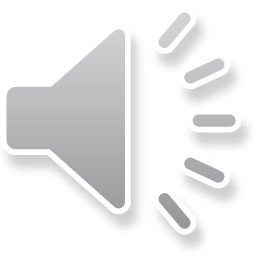 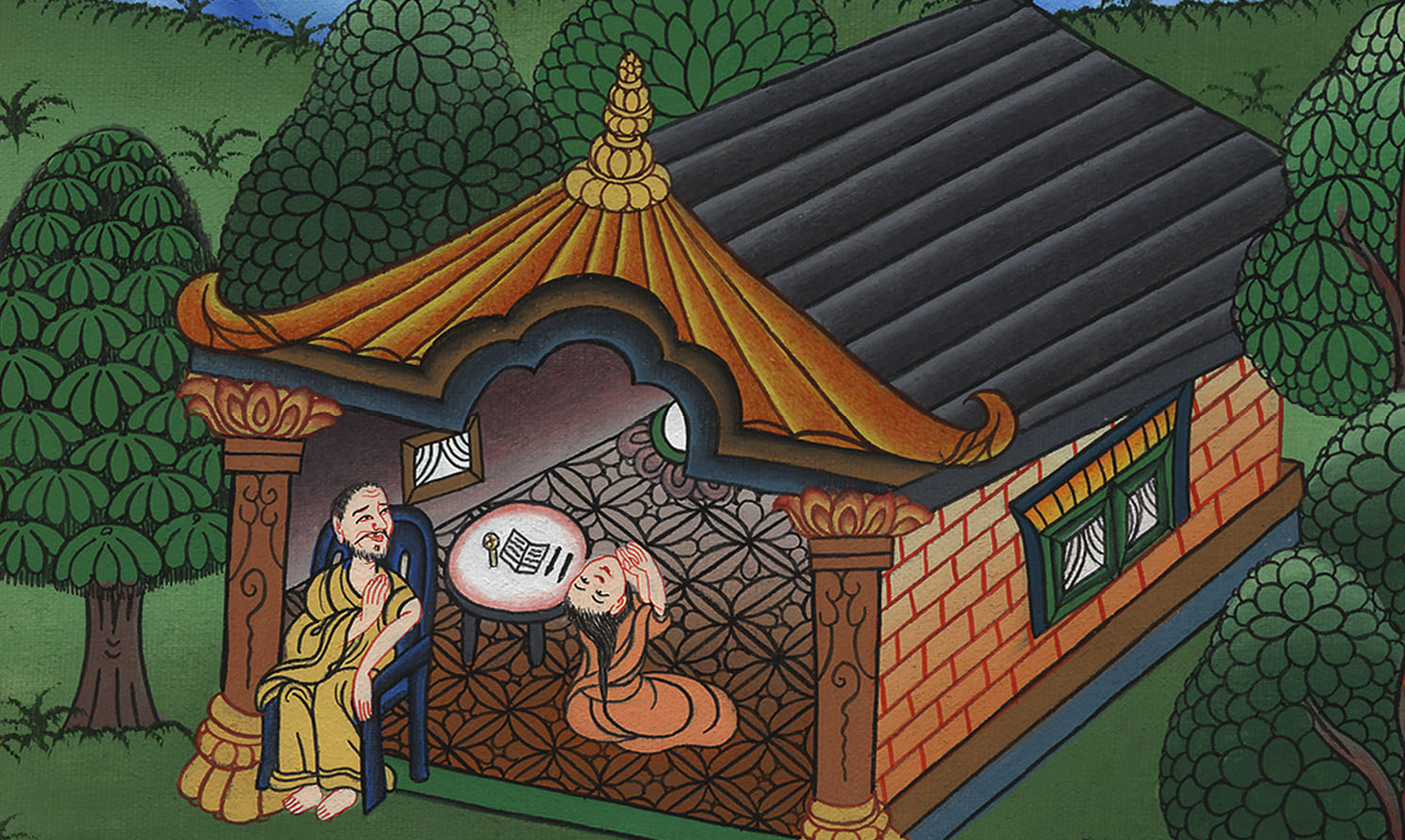 སཱ་མུ་ཨེལ་དང་པོ 1:18